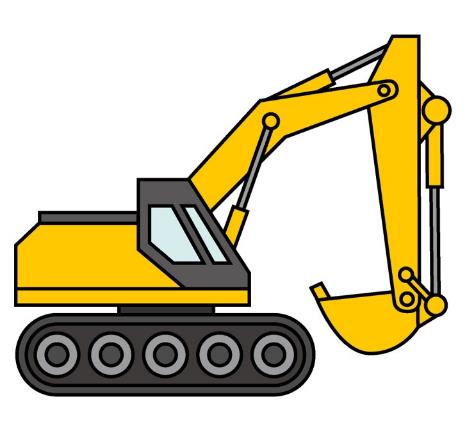 EXCAVATION AND TRENCHING
OSHA - Susan Harwood Training Grant
Welcome
Please sign the attendance sheet
Take one handout
Answer the pre-test
2
location
Emergency Exits
Emergency Stairs
Location of restrooms
Location of water fountains
3
Disclaimer
This material was produced under grant number SH-16582-SH7 (2007) from the Occupational Safety and Health Administration, U.S. Department of Labor. It does not necessarily reflect the views or policies of the U. S. Department of Labor, nor does mention of trade names, commercial products, or organizations imply endorsement by the U. S. Government. 

Revisions were made to this material under grant number SH-05120-SH9  from the Occupational Safety and Health Administration, U.S. Department of Labor.
4
Agenda
Welcome
Introduction to OSHA
Worker’s rights
Introduction to Trenching and Excavation Hazards
What is trenching? 
Preventing excavation hazard
Common Trenching and Excavation Hazards
Soil Classifications
Exercises
Certificates
5
Introduction to osha
Overview of anti-retaliation provisions, employee rights, employer responsibilities, whistleblower laws, and OSHA’s complaint investigation procedures
6
Why is OSHA Important to You?
OSHA began because, until 1970, there were no national laws for safety and health hazards.
On average, 14 workers die every day from job injuries
Worker deaths in America are down–on average, from about 38 worker deaths a day in 1970 to 14 a day in 2017

WORKER FATALITIES
5,147 workers died at the job in 2017, 971(20.7%) worked in construction
Excavation — an average of 19 death per year, from a low of 10 death in 2014 to a high of 33 death in 2016
(Source: BLS 2018)
7
Discussion Questions
When, during your work experience, did you first hear about OSHA?

What did you think about OSHA then?

What do you think OSHA’s job is?
8
History of OSHA
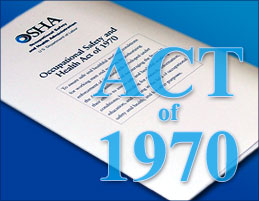 OSHA stands for the Occupational Safety and Health Administration, an agency of the U.S. Department of Labor 
OSHA’s responsibility is worker safety and health protection
On December 29, 1970, President Nixon signed the OSH Act
This Act created OSHA, the agency, which formally came into being on April 28, 1971
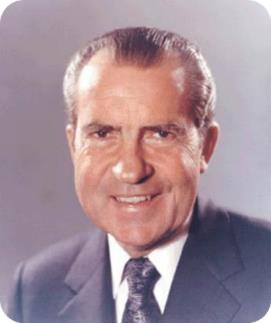 9
OSHA’s Mission
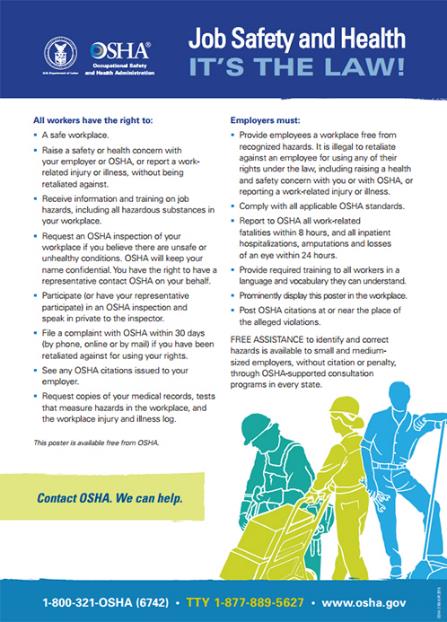 To save lives

To prevent injuries

To protect America’s workers
10
Strategies to Reduce Injuries and Deaths
Strong, fair, and effective enforcement.
Outreach, education, and compliance assistance.
Partnerships and other cooperative programs.
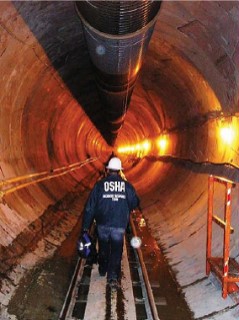 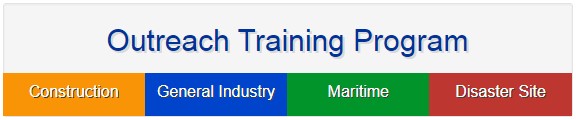 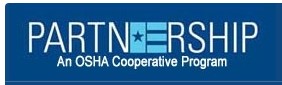 11
HCS PICTOGRAMS AND HAZARDS
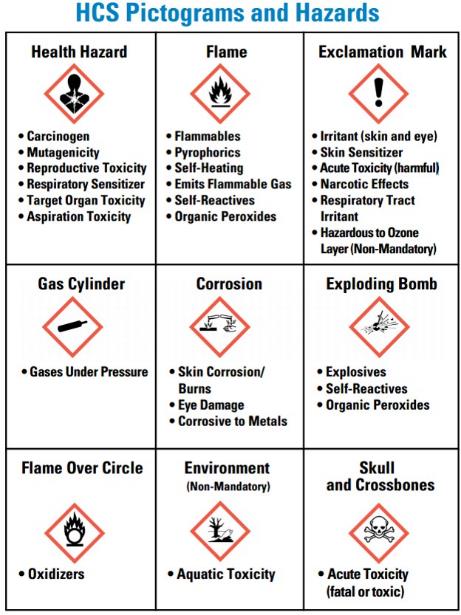 Labels for hazardous substances in your workplace
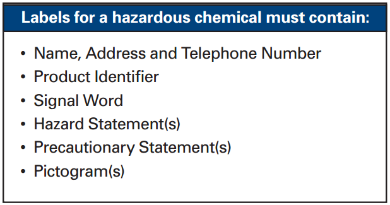 12
OSHA Inspections
The OSH Act authorizes OSHA compliance safety and health officers (CSHOs) to conduct workplace inspections at reasonable times. 
OSHA conducts inspections without advance notice, except in rare circumstances (e.g. Imminent Danger) 
In fact, anyone who tells an employer about an OSHA inspection in advance can receive fines and a jail term.
13
Inspections Process
A typical OSHA on-site inspection includes four stages:

Presentation of inspector credentials.
An opening conference.
An inspection walk-around.
A closing conference.
14
OSHA’s Inspection Priorities
15
OSHA’s Complaint Investigations
OSHA evaluates each complaint to determine how it can be handled best--an off-site investigation or an on-site inspection
Before beginning an inspection, OSHA staff must be able to determine from the complaint that there are reasonable grounds to believe that a violation of an OSHA standard or a safety or health hazard exists. 
If OSHA has information indicating the employer is aware of the hazard and is correcting it, the agency may not conduct an inspection after obtaining the necessary documentation from the employer.
16
CONT.
Employee may file a complain with OSHA under Section 11(c) if your employer retaliates against you by taking unfavorable personnel action because you engaged in protected activity relating to workplace safety and health.
OSHA requires that complaints must be filed within 30 days after the alleged retaliation.
17
Rights as a Whistleblower
Your employer may be found to have retaliated against you if your protected activity was a contributing or motivating factor in its decision to take unfavorable personnel action against you. Such actions may include:
Firing or laying off
Blacklisting
Denying overtime or promotion
Disciplining
Denying benefits



Failing to hire or rehire
Intimidation
Reassignment affecting promotion prospects
Reducing pay or hour
18
Questions about OSHA?
19
DEFINITIONS
Excavation
Any man-made cavity or depression in the earth’s surface (including its walls, floor and lip) formed by earth removal. For rescue purposes an excavation is wider than it is deep.
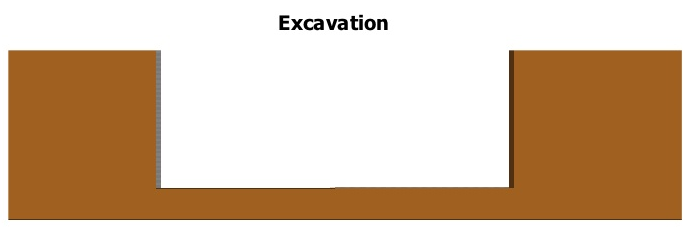 20
definitions
Trench
A narrow excavation which is deeper than it is wide, with a maximum width of fifteen (15) feet measured at the floor (bottom).
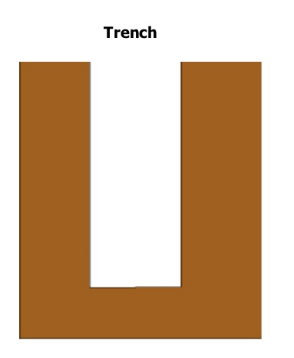 21
Excavations Overview / Main Points
Excavation laws, regulations, standards
Soil classification
Soil testing
Competent person responsibilities
Hazards associated with trenches
Protective systems
22
Tragic Facts
Excavating is recognized as one of the most hazardous construction operations
97 Workers were killed on Excavation/Trenching jobs from 2013-2017.
From a low of 10 deaths in 2014 to a high of 33 in 2016.
Cave-ins are more likely than other excavation related accidents to result in worker fatalities.
(Source: BLS 2018, www.osha.gov)
23
Tragic Facts
60% of related deaths are rescuers
Civilians
Fire dept personnel
Co-workers

Cave-ins can happen without warning

All of the fatalities and injuries could have been prevented
24
Collapse Forces
24 inches of soil on a person’s chest weighs 750-1000 lb.

18 inches of soil covering a body weighs  1800-3000 lb.
25
[Speaker Notes: HOW MUCH CAN YOU LIFT, how well can you breathe
 
HOW MANY BREATHS CAN YOU TAKE

	LOCK OUT/ TAG OUT

	8” WATER MAIN CAN FLOW 19,000 GPM AT 100 PSI 
	CAN FILL A TRENCH 4X12X25 IN 24 SECONDS]
Soil Weight Example
20 cubic feet = 2,000 lbs.
How tall are you? This example is 4ft deep
Do you think you can get out?
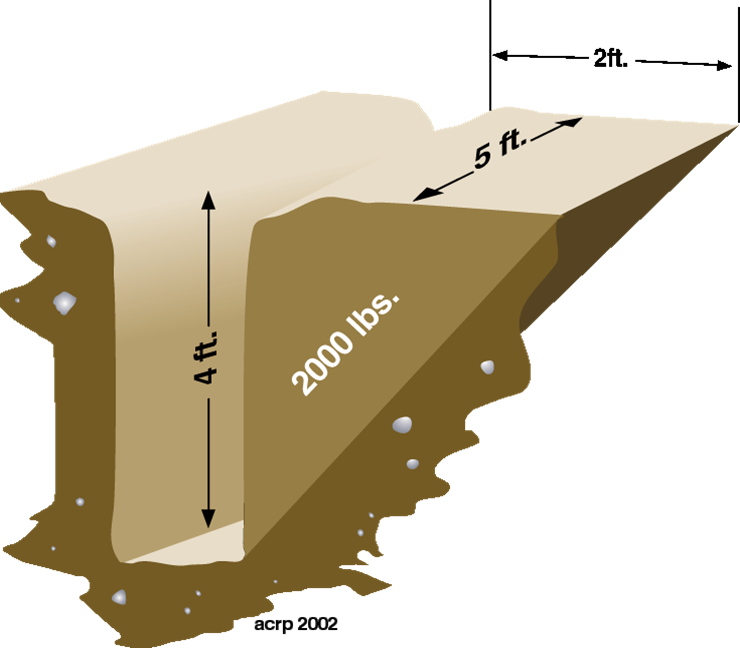 26
© ACR Publications   Used By Permission
Collapse Force
Shear wall collapse speed is 45 mph

1 cubic foot of soil can weigh from 100 to 125 lb.
27
[Speaker Notes: THINK YOU CAN OUT RUN IT

VW HITTING YOU AT 45MPH

PAST PRACTICES
	JUMP INTO TRENCH

	F/F ARE ACTION ORIENTED

	COMPASSION KILLS

	INADEQUATE SHORING

	CHEAPER TO PAY DEATH BENEFITS]
Speed of Collapsing Dirt
Imagine this coming down on top of you….
Weight of one cubic yard of soil
Weight of a Volkswagen
2,785 Pounds
2,700 Pounds
28
Effects On The Body
Respiratory distress

Crush syndrome

Total body impact
29
[Speaker Notes: How many breaths can you take with this much weight on your body, explain crush syndrome]
Trench collapse
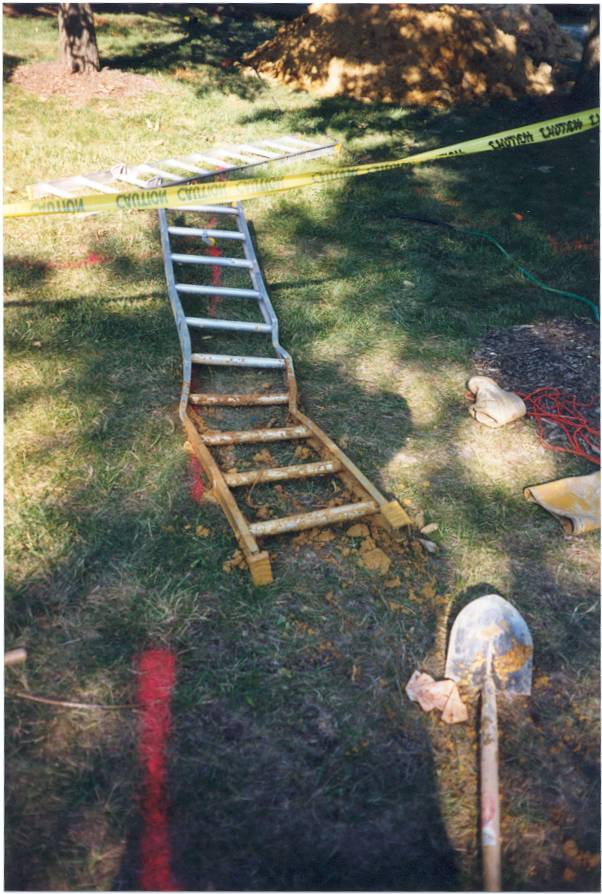 30
[Speaker Notes: If dirt can do this to a ladder?]
The Seven Trenching Hazards
Cave–ins
Electric Line Contact
Overhead
Buried
Falls into Excavations
Equipment Falling into Excavations
Explosion / Fire / Electrocution
Hazardous Atmosphere
Drowning
31
UNSAFE ATTITUDES
“I Know what I’m doing.”
“It can’t happen to me.”
“I’ve been doing it that way for years.”
“I’d sleep in that hole!”
“Don’t worry, we’ll watch the walls and tell you if you need to get out.”
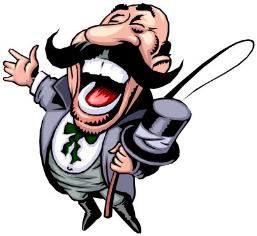 32
Most Common Causes of Cave-ins:
Poor Planning
Misjudgment of soil type.
Inadequate, or incorrect installation of protective devices.
Defective protective devices.
Failure to adjust for changing conditions
33
Legal Aspects
OSHA [29 CFR 1926.650 - 652]
Excavation standard applies to all open excavations made in the earth’s surfaces including trenches, all surface encumbrances that would create a hazard, and protective systems
34
What’s In the Standard?
Scope, application and definitions
Job Site Hazard Listing
Requirements for Protective Systems
Appendixes that detail:
Soil Classification
Sloping and Benching
Timber and Aluminum Hydraulic Shoring
Protective System Selection Decision Tree
35
General Requirements
1926.651
(a) Surface encumbrances
(b) Underground installations
(c) Access & egress
(d) Exposure to vehicle traffic
(e) Exposure to falling loads
(f) Warning systems for mobile equipment
36
General Requirements (CONT.)
1926.651
(g) Hazardous atmospheres
(h) Protection from hazards associated     	 with water accumulation
(i) Stability of adjacent structures
(j) Protection from loose rock or soil
(k) Inspections
(l) Fall protection
37
Surface Encumbrances
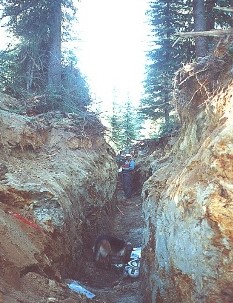 All surfaces encumbrances that are located so as to create a hazard to employees shall be removed or supported as necessary to safeguard employees
38
Underground Installations
Utility companies shall be contacted with in established local response times
Advised of proposed work
Asked to establish location of utility
When request cannot be met, employer may proceed with caution with detection equipment of an acceptable means to locate utility
39
[Speaker Notes: Call before you dig: In Maryland and Delaware Dial 811]
Underground Installations (CONT.)
While the excavation is open, underground installations shall be protected, supported or removed as necessary to safeguard employees
40
Access & Egress
Structural ramps
Used by employees shall be designed by a competent person
When used for equipment shall be designed competent person qualified in structural design
Stairway, ladder, ramp or other safe means of egress require no more than 25 ft of lateral travel for employees in excavations that are 4 feet or more in depth
Ladders must be secured and extend a minimum of 36 inches above the landing
41
Exposure to vehicle traffic
Employees exposed to public vehicle traffic shall be provided with and wear warning vests or other suitable garments
Marked or made with reflectorized  or highly visible material
Requiring a designated, trained flag person along with signs, signals, and barricades when necessary
42
Exposure to falling loads
No employee shall be permitted underneath loads handled by digging or lifting equipment

Stand away from vehicle being loaded or unloaded to avoid being struck

Operators may remain in cabs when vehicles are equipped in accordance with 1926.601
43
stuck-in
44
[Speaker Notes: Victim was working underneath load being moved]
Warning systems for mobile equipment
When operator does not have clear view of edge of excavation
Warning system shall be utilized 
Barricades
Hand or mechanical signals
Stop logs
45
excavation without proper barricade
46
[Speaker Notes: Victim was ejected from tractor into the trench (lower center )]
Vehicle falling in excavation
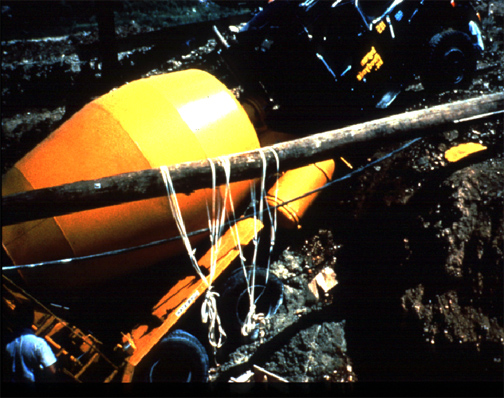 47
[Speaker Notes: How much vibration does a concrete truck put on the side of a trench when mixing his load. Enough to cause collapse?]
Hazardous Atmospheres
Testing and controls
To prevent harmful levels of atmospheric contaminants
Less than 19.5% or more than 23.5% oxygen
Atmosphere tested before entry
Adequate precautions shall be taken
Ventilation
Proper respiratory protection
Testing done often as necessary
48
[Speaker Notes: TEST IN MULTIPLE LEVELS – TOP/MIDDLE/BOTTOM ( SAME AS CONFINED SPACE)]
exposed to hazardous atmosphere
49
[Speaker Notes: Unshored trench with  backhoe and track hoe on lip with trash pump for water removal]
Employees exposed to hazardous atmosphere
50
[Speaker Notes: Worker using a cut-off saw, gas can also in excavation]
Monitoring
51
[Speaker Notes: Monitoring for hazardous atmospheres]
Ventilation Blowers
52
[Speaker Notes: Propane system for heated ventilation]
Emergency Rescue Equipment
Rescue equipment
Breathing equipment
Safety harness and line or basket stretcher
Must be readily available
Must be attended
Bell-bottom pier holes, deep and confined footing excavation shall wear a harness with a lifeline securely attached to it
53
BELL BOTTOM PIER HOLE
A tubular shaft with a wider bell shaped cross-section at it’s base for support. Created for foundations and footer construction.
54
Water Accumulation
55
[Speaker Notes: How much water is to much?]
Water Accumulation (CONT.)
Employees shall not work in excavations where there is accumulated water, or where water is accumulating, unless adequate precautions have been taken, to protect employees.
Must take adequate precautions to protect employees
Accumulating water
Varies with each situation
Removal monitored by competent person
Run off from heavy rains requires inspection by competent person
56
Water removal from trench
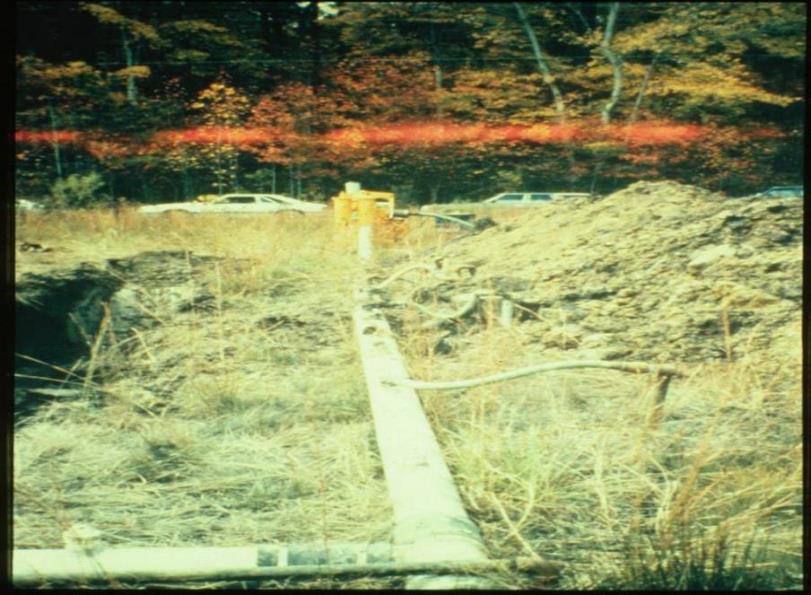 57
[Speaker Notes: Well point system to lower ground water, pipes placed in ground to pump out water]
Water removal equipment
58
[Speaker Notes: Trash pump, watch were discharged water goes]
Stability of adjacent structures
Where stability is endangered by excavation operations
Support systems such as shoring, bracing or underpinning shall be provided
Sidewalks, pavement and appurtenant structures shall not be undermined unless support systems are used to protect employees
59
No support provided to prevent structural failure
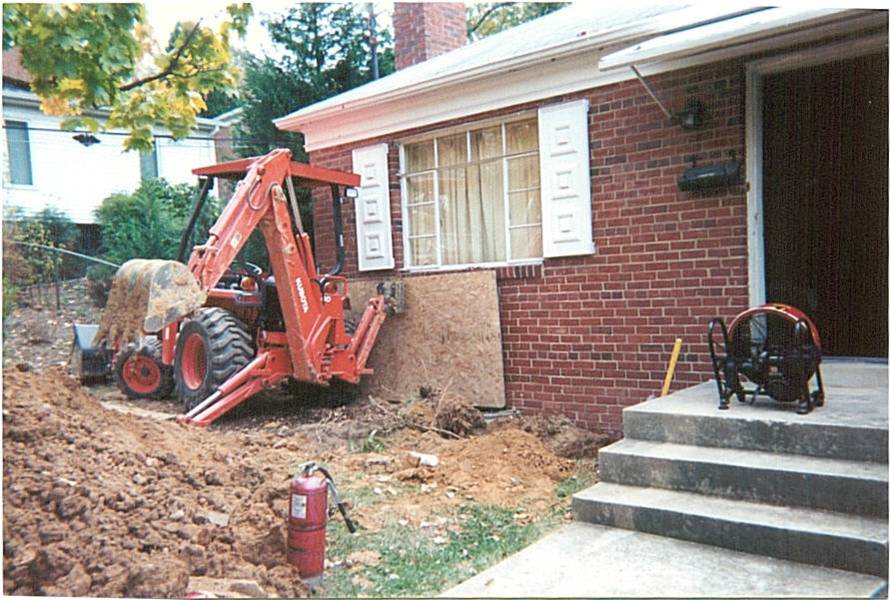 60
[Speaker Notes: Is the backhoe supporting the house or the house supporting the backhoe]
Support provided under the ground level
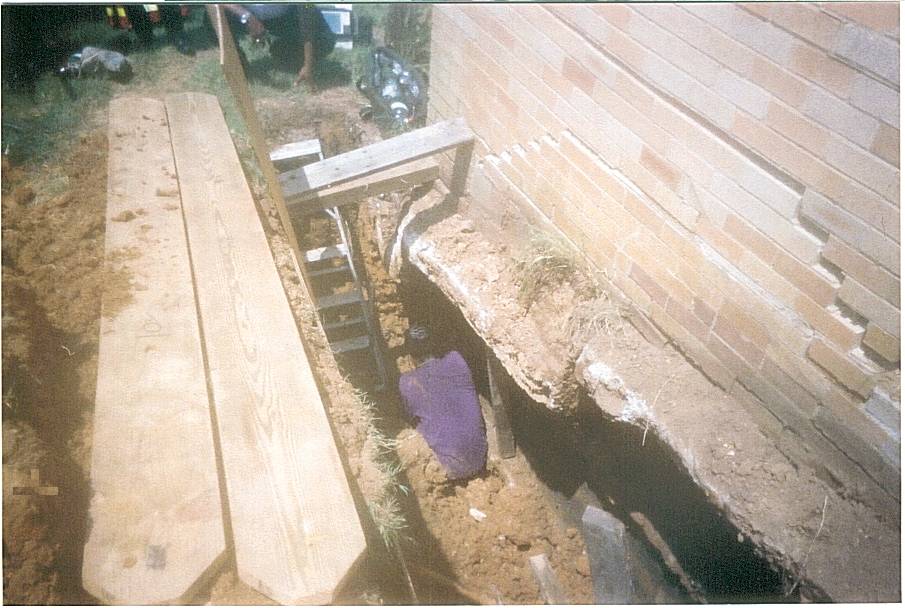 61
[Speaker Notes: Worker buried up to his waist, beneath concrete and brick veneer collapsing]
Protection from loose rock and soil
Hazard from falling or rolling from excavation face
Scaling to remove loose materials
Installation of protective barricades
Other means (retaining devices)
2 feet from edge of excavation
62
Trench
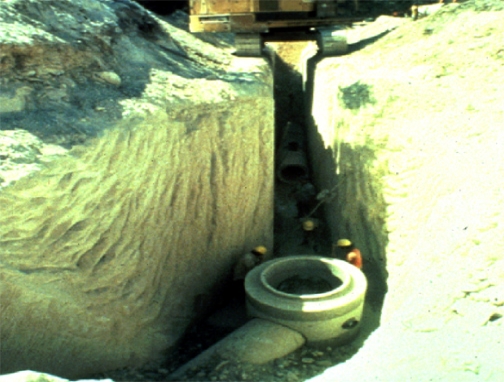 63
[Speaker Notes: How many things are wrong here?]
What’s good?
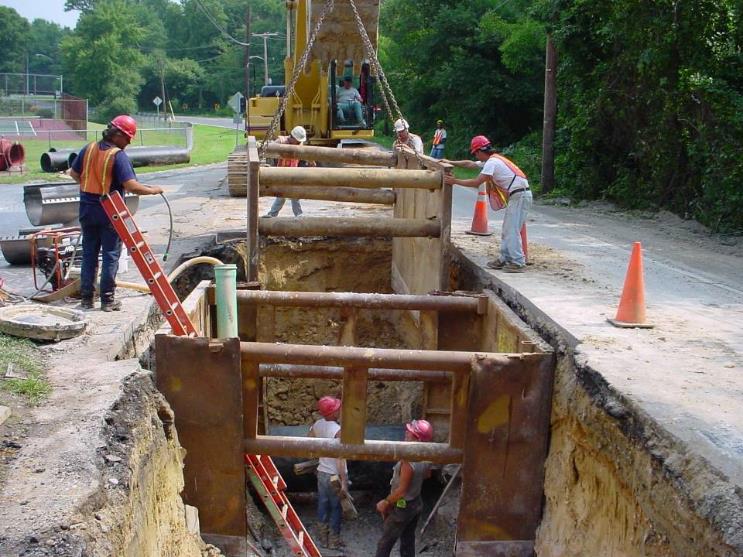 WHAT’S NOT SO GOOD?
64
[Speaker Notes: Good – protective system in place, ladder, water removal, no one under moving load.]
WHO IS Competent Person
One who is capable of identifying existing or predictable hazards in the surroundings which are unsanitary, hazardous or dangerous to employees & who has authorization to take prompt corrective measures
65
Competent Person
Has specific training in and be knowledgeable about soil analysis, use of protective systems and the requirements of the standard
66
COMPETENT PERSON MUST BE AWARE OF:
Falling loads or equipment
Hazardous atmospheres
Weather conditions and forecast
Stability of adjacent structures.
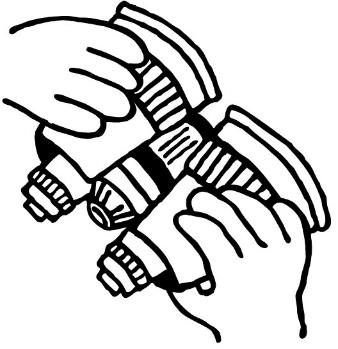 67
THE COMPETENT PERSON MUST BE AWARE OF:
Surface and overhead encumbrances
Underground utilities
Access and egress
Vehicular traffic
Continuation of trade activity
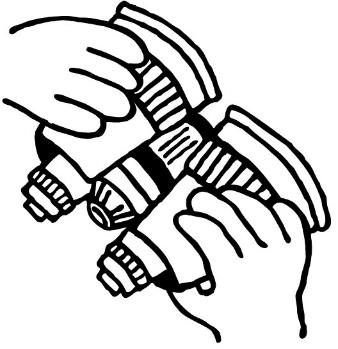 68
Inspections
Daily and before start of work
As needed throughout the shift
After snowstorms, windstorms, thaw, earthquake
Soil classification
Any hazard increasing occurrence
Employees shall be removed until precautions have been taken
69
Inspections (CONT.)
When fissures, tension cracks, sloughing undercutting, water seepage, bulging at the bottom
Change in size, location or placement of the spoil pile
Indication of movement in adjacent structures
70
Hazard
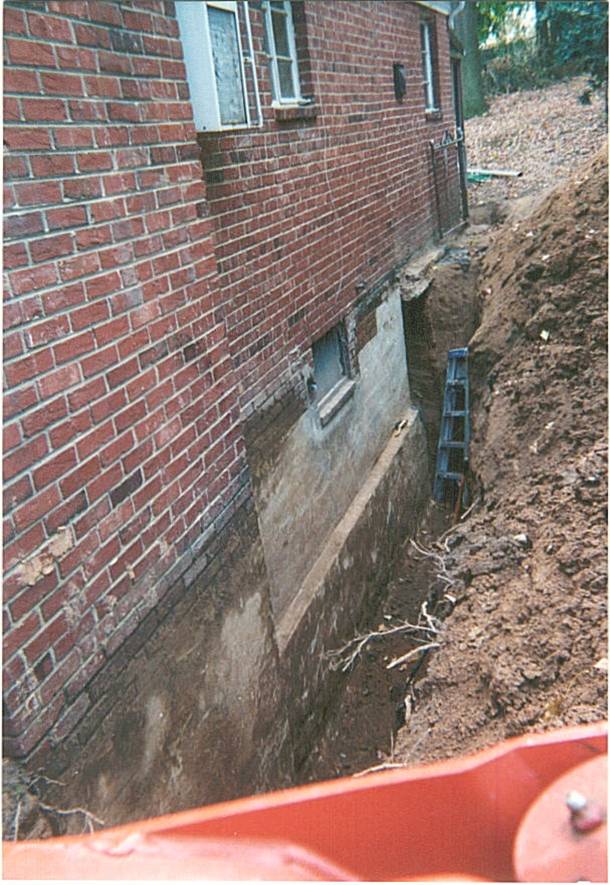 71
[Speaker Notes: Who inspected this trench? Ladder to short, no protective system, soil pile to close]
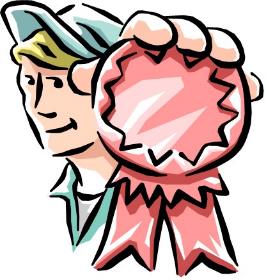 Training, knowledge and experience as demonstrated through responsible action makes a person “competent.”
72
Fall protection
If walkway provided
Where employees permitted to cross, guard rails provided where 6 feet or more above lower levels
Fall protection standard
73
[Speaker Notes: This refers to guard rails (1926.502(b)]
Requirements ofProtective Systems
1926.652	
Employees shall be protected from cave-in by an adequate protective system except;
Entirely in stable rock
Less than 5 feet in depth with no indication of cave-in
74
No proper protection
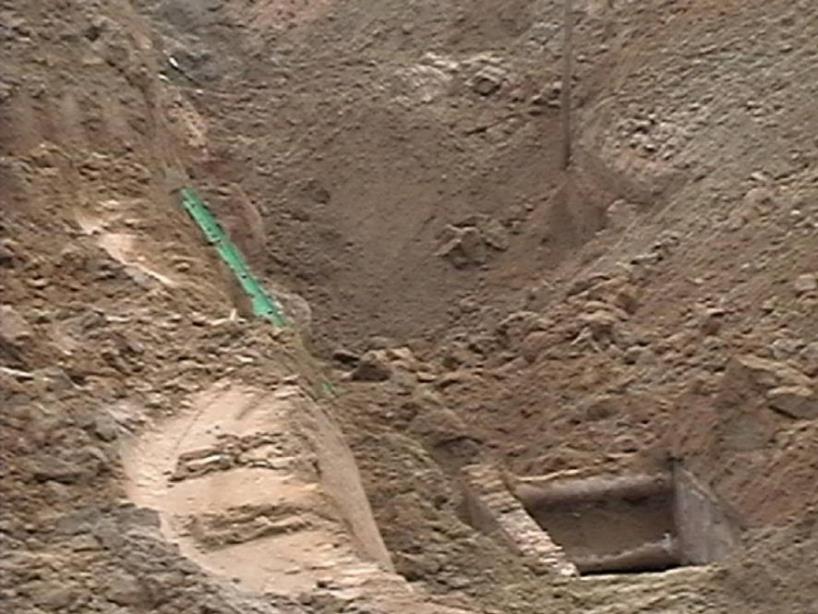 75
[Speaker Notes: The proper use of a protective system? 10 ft trench box in a 26ft deep hole, a fatality happened here.]
PROPER SHORING
76
[Speaker Notes: How many laws are broken here? Screw Jack used for cross member must be in trench to install]
Designs using Manufacturers Data
Deviation will only be allowed after manufacturer issues specific written approval
Written form at the job site during construction
77
Materials and Equipment
Free of damage and defects
Maintain in manner consistent with manufactures data
Examined by competent person & evaluated for continued use
Removed from service until approved by registered professional engineer
78
Trench box
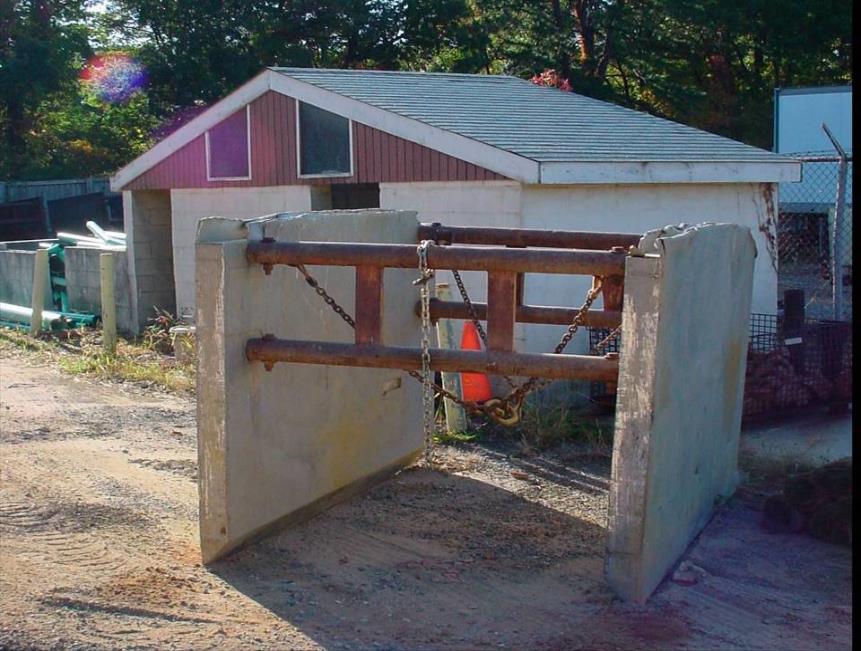 79
[Speaker Notes: How much abuse can you do to a shield before it fails?]
Trench Boxes
80
[Speaker Notes: Make sure all cross members and safety pins are used when necessary]
Installation & Removal
Members securely connected
Prevent sliding, falling, kick outs
Other predictable failure
Members shall not subjected to loads exceeding those which were designed
Members removed from bottom first
Back fill with removal of support system
81
Installation & Removal (CONT.)
Excavate to no greater than 2 feet below – only if system is rated at full depth and there are no indications of a loss of soil from behind or below the support system
Employees are not permitted to work below other employees unless adequately protected from falling, rolling, sliding material
Employees are not allowed in shields when installed, removed or moved vertically
82
Removal of trench box
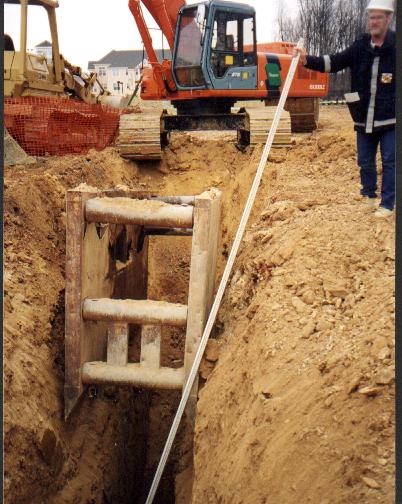 83
[Speaker Notes: When an inspector is doing this something bad has happen.]
PICTURE OF Trench
84
[Speaker Notes: Not a certified trench box. Made by laborers on site]
PROPER Trench box
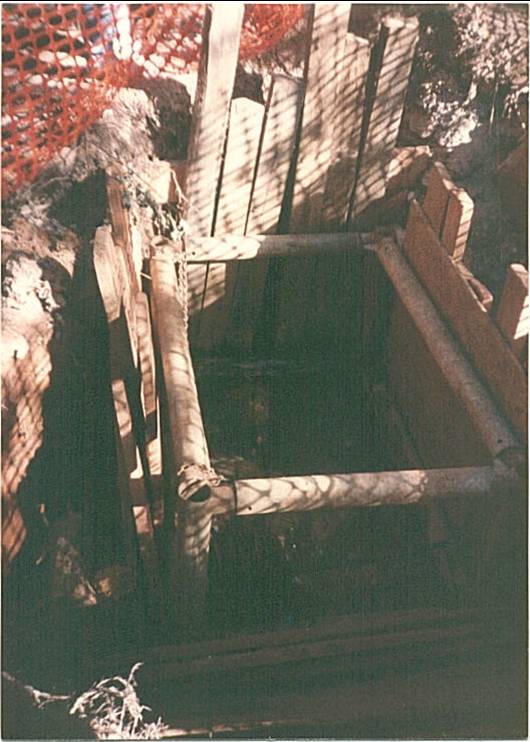 85
[Speaker Notes: Safe or not?]
Shield testing
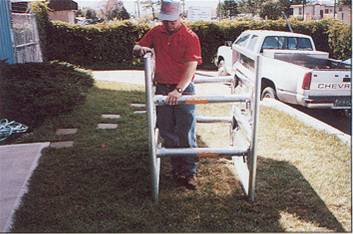 86
[Speaker Notes: Nice system for shallow trenches 130 lbs overall weight]
Shield testing by competent person
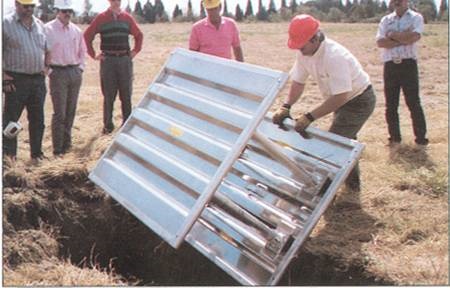 87
GUESS
WHAT’S GOOD?
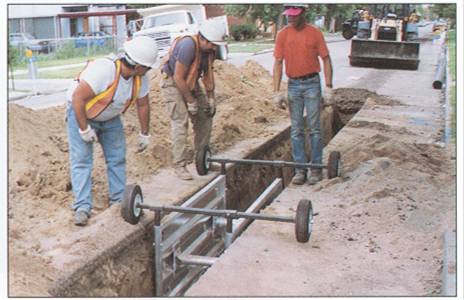 WHAT’S NOT SO GOOD?
88
[Speaker Notes: Unsupported utilities, no ladder, how much vibration does a freight train make?]
Shield Used with Sloping
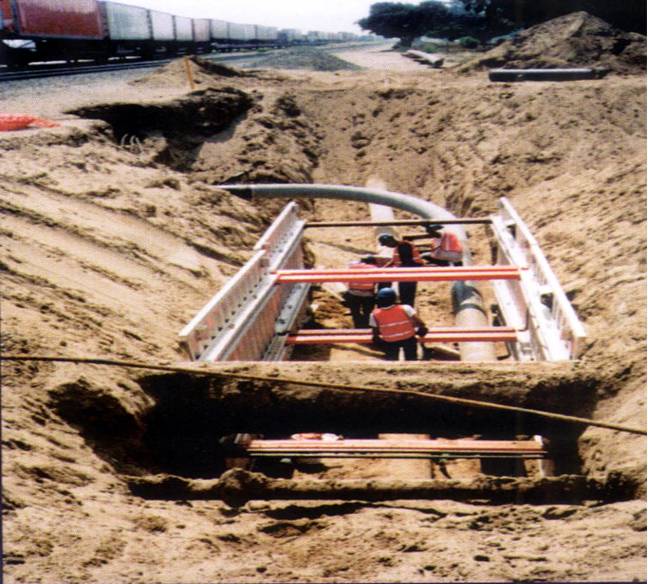 89
[Speaker Notes: Unsupported utilities, no ladder, how much vibration does a freight train make?]
Horizontal Shoring Dimensions
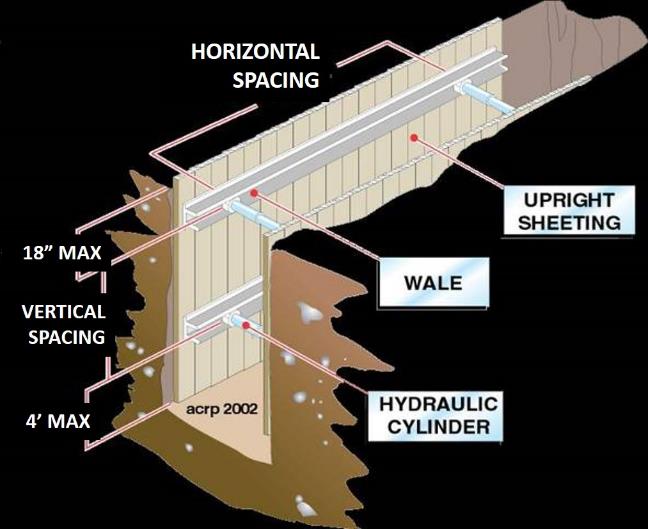 90
© ACR Publications   Used By Permission
Vertical Shoring Dimensions
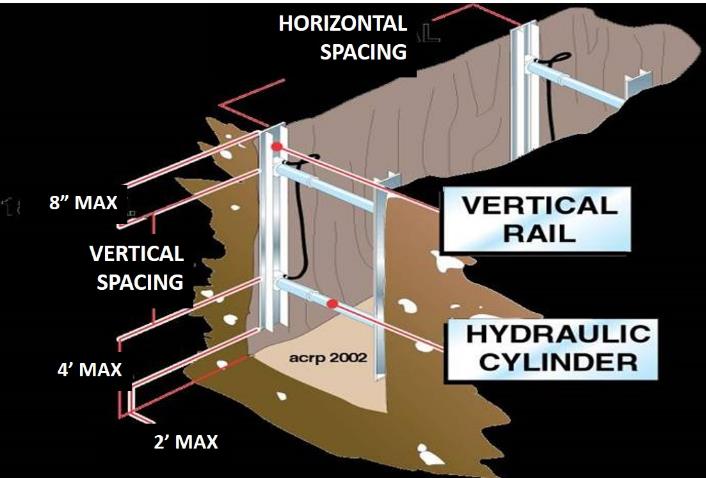 © ACR Publications   Used By Permission
91
Pneumatic Systems
92
[Speaker Notes: Pneumatic system to mechanical]
SHIELD USAGE AND SAFETYShields are used to protect workers from cave-ins, not to provide support for the trench.
Manufacturer’s Data must be present at work site.
Top of the shield must extend to the top of the trench.
If used with sloping, top of shield must extend 18 inches above vertical trench walls.
Shields may be stacked, provided the bottom one is rated for the total depth of the trench.
The trench may be dug 2 feet lower than the shield bottom, but the shield must be rated for that depth.
Backfill around the box to prevent lateral movement.
93
[Speaker Notes: Trench boxes must be designed to be stacked.You can put any box on top of another]
Soil Classification1926 Subpart P App A
Cemented soil
Cohesive soil
Dry soil
Fissured
Granular soil
Layered system
Moist soil
Plastic
Saturated soil
Soil classification system
Stable rock 
Submerged soil
Unconfined compressive strength
Wet soil
94
Soil Category: Stable Rock
Natural solid mineral material that can be excavated with vertical sides and remain intact while exposed. Examples are granite and sandstone. 
Determining whether a deposit is stable rock may be difficult unless it is known whether cracks exist and whether or not the cracks run into or away from the excavation.
95
Soil Classifications
Stable rock
Type  A
Cohesive soils with an unconfined compressive strength of 1.5 tons per square foot [tsf]
Examples: Clay, silty clay, sandy clay
96
[Speaker Notes: NO SOIL IS A,  IF FISSURED, SUBJECT TO VIBRATION,
PREVIOUSED DISTURBED,SEEPING WATER

SOIL TEST VISUAL-
	SIDES OF TRENCH FOR LAYERING
	EVIDENCE OF WATER
	PREVIOUSLY DIETURBED SOIL
	TENSION CRACKS, SPALLING, BOILING

	MANUAL TEST

	PLASTICITY

	DRY SRRENGTH

	THUMB PRENETRATION]
Soil Classifications (CONT.)
No soil is type A if;
Fissured
Subject to vibration
Previously disturbed
Seeping water
Part of a sloped or layered system of four horizontal to one vertical
97
Soil Fissuring
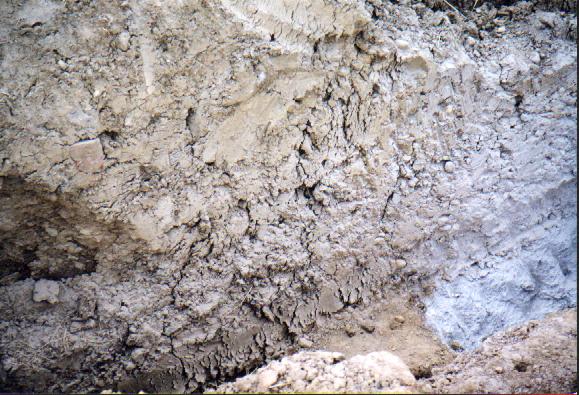 98
[Speaker Notes: How soon will it fail?]
To Much Water?
99
[Speaker Notes: What do you have to do to make this trench safe?]
Weight and Vibration
100
[Speaker Notes: How much pressure does it take from an outrigger to make this trench fail]
Soil TYPES
Type B
Cohesive soils with an unconfined compressive strength greater than 0.5 tsf but less than 1.5 tsf
Silt, silt loam, angular gravel
Soils that are fissured, or subject to vibration
101
[Speaker Notes: PREVIOUSLY DISTURBED UNLESS CLASSIFIED AS C. Define Silt and Loam type soils]
Soil Classification
Type C
Cohesive soils with a unconfined compressive strength of 0.5 tsf or less.
Gravel, sand, loamy sand, submerged soil, soil from which water is freely seeping
102
SOIL STRENGTH MEASUREUnconfined Compressive Strength (UCS)
The amount of pressure in tons per square foot (tsf) required to cause the soil to fail in compression.
OSHA Soil Classification is based on the UCS of the soil.
103
[Speaker Notes: Tests are usually done in the lab.]
Basis of classification
The classification of deposits shall be made based on the results of at least one visual and one manual analysis conducted by a competent person
104
Acceptable visual test
Determine qualitative information on site in general
Soil adjacent to excavation
Soil forming the sides of the open excavation
Soil taken as samples from excavated material
Estimate range of particle sizes
105
Acceptable visual test CONT.
Observe evidence of surface water
Water seeping from the sides
Location of the level of the water table
Sources of vibration that may affect stability
Evidence of previously disturbed soil
106
Acceptable manual test
Plasticity
Ribbon and thread test
Dry strength test
Thumb penetration test
Other strength test
Pocket pentrometer
Hand-operated shearvane
107
Field Sedimentation Test
Flat bottom container - at least 7     inches high (old olive jar)
One 1/2 to 2 inches of soil
Place soil in the glass jar 
5 inches of water on top of soil
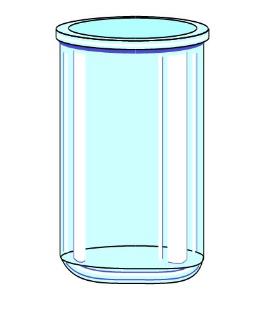 108
Field Sedimentation Test (CONT.)
After 30 seconds granular sand type material settles at the bottom
After 3 minutes silt type material settles on top of the sand
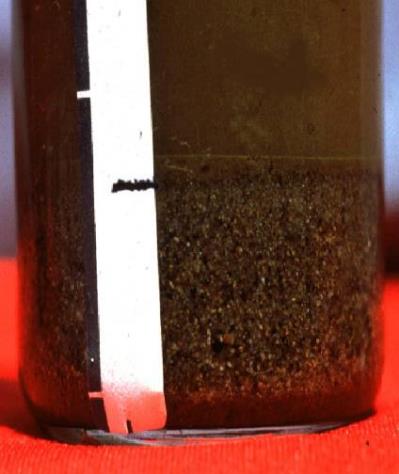 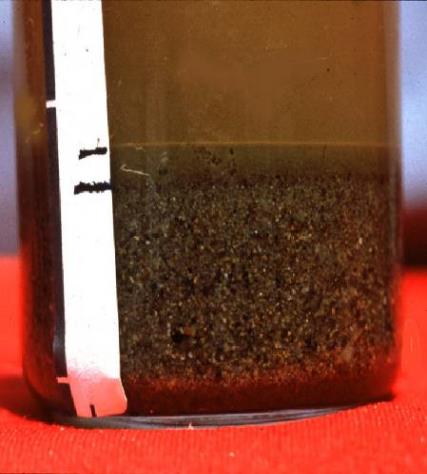 109
CLAY, SAND AND SLIT
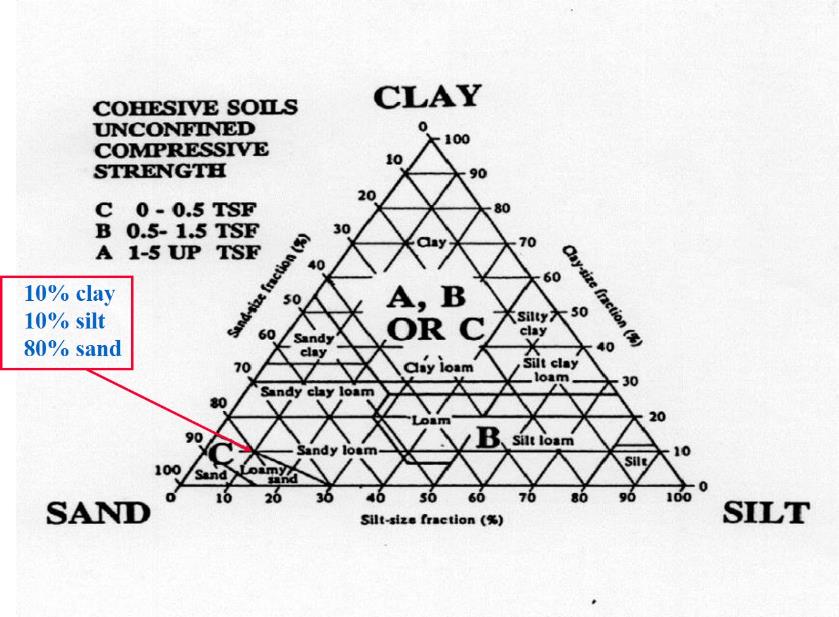 110
The Ribbon Teststep 1
Mix soil + water to make into plastic mass
Roll mass into cylindrical shape 1/2 to 3/4 inch diameter
Lay across palm of hand 
Press between thumb and second joint of index finger
111
The Ribbon Tests STEP 2
Pass through thumb
Squeeze until it takes the shape of a 1/8 to 1/4 inch thick strip 
Allow to hang freely from hand
112
The Ribbon Test (cont.)
Clay loam will barely ribbon and break easily
Clay = relatively long ribbon 6” to 8” or more
More clay = longer and stronger ribbon
Silt has tendency to produce short ribbon with broken appearance
113
PENCILING
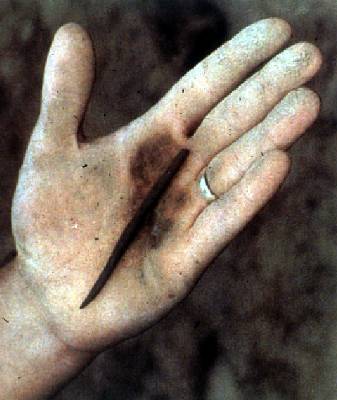 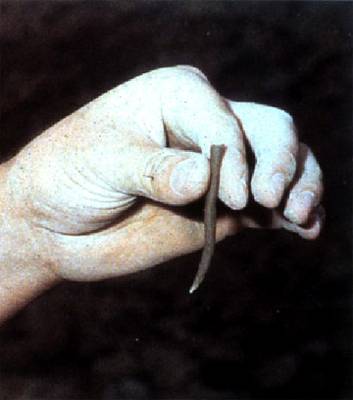 If a 2 inch or longer thread can be held without breaking, the soil is cohesive.
114
Shear vane / Torvane
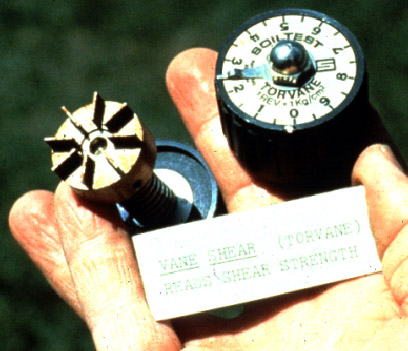 Measures Soil’s Shear Strength
115
Shear vane / Torvane
Select fresh clod or block of undisturbed soil from spoil pile 
Cut a smooth surface on the clod
Insert vanes of device into the soil
Retract vanes to show foot imprint 
Set indicator at zero
Hold device firmly against soil and twist in clockwise manner until soil fails in shear
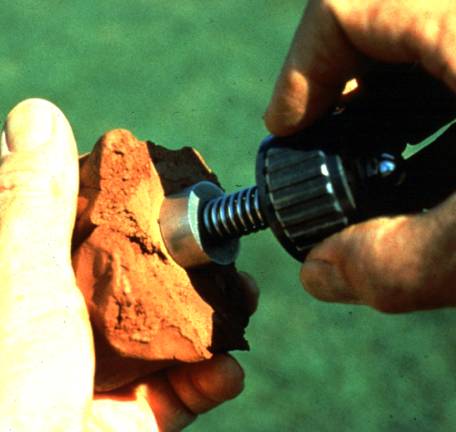 116
Pocket Penetrometer Test
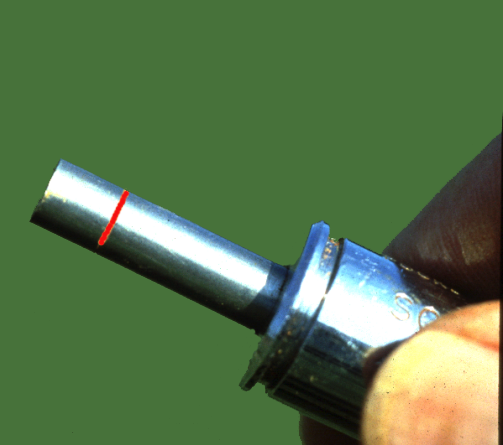 Device is designed to work on saturated clay soil
Measures unconfined compressive strength of soil
Twice the value of shear strength of same soil
Note machine ring
117
POCKET PENETROMETER
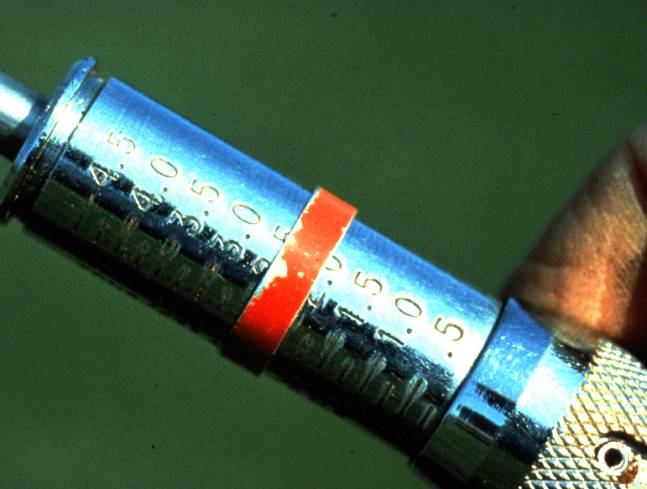 118
Pocket Penetrometer Test
To begin test, remove red protective cap, push ring against body so that low side reads “O”
Slowly insert piston until engraved mark is level with soil
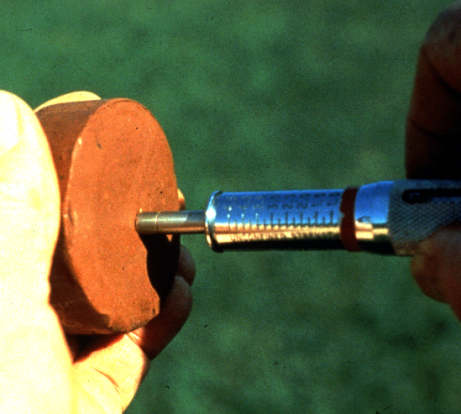 119
Pocket Penetrometer Test(CONT.)
Read strength in tons/sq ft using low side of ring (side closest to the piston end). Record reading and repeat step #1.
For weak soils, use 1” adaptor foot, multiply by 0.0625
120
Thumb Penetration Test
The thumb penetration procedure involves an attempt to press the thumb firmly into the soil in question.
121
[Speaker Notes: OSHA TECHNICAL MANUAL – SECTIONV: CHAPTER2]
Thumb Penetration Test (CONT.)
If the thumb makes an indentation in the soil only with great difficulty, the soil is probably Type A.

If the thumb penetrates no further then the length of the thumb nail, it is probably Type B soil.

If the thumb penetrates  the full length of the thumb it is Type C soil.

The thumb test is subjective and is therefore the least accurate of the tests.
122
[Speaker Notes: OSHA TECHNICAL MANUAL – SETION V: CHAPTER 2]
Soil Classifications.
Layered Geological Strata
where soils are configured in layers
must be classified on the basis of the weakest soil

each layer may be classified individually if a more stable layer lies below a less stable layer
Type C soil rests on top of stable rock
123
CLASSIFICATION
Look for the following conditions
Particle size
Primarily fine grained=cohesive material
Primarily coarse-grained sand or gravel
Granular material
Cohesion
Remains in clumps=cohesive
124
Soil Strength is Dependent Upon:
Type of Soil.
Amount of Moisture in the Soil.
Whether the Soil Has Been Previously Disturbed.
125
If Water is Added
It Brings Additional Weight
Hydrostatic Pressure
It Erodes the Trench Wall
Water movement typically moves soil
It Can Freeze and Thaw
Resulting in cracks & false cohesion
	
REMOVAL OF GROUND WATER IS CRITICAL
126
SOIL COMPONENTS
Clay:
Composed of mineral particles less than 0.002 mm in diameter
Silt:
Individual mineral fragments that range from 0.002 to 0.05 mm in diameter.
Sand:
Individual rock or mineral fragments that range in diameter from 0.05 to 2.0 mm in diameter.
Gravel:
Can be either angular or rounded.
127
COHESIVE SOIL
Soil with a high clay content which has cohesive strength.
It does not crumble.
It can be excavated with vertical side slopes.
It is hard to break up when dry.
It can be molded.
It exhibits significant cohesion even when submerged.
128
GRANULAR SOIL
Soils that include gravel, sand, silt.
Very low clay content.
 It has no cohesive strength.  
Some moist granular soils exhibit apparent cohesion.  
It cannot be molded when moist and crumbles easily when dry.
129
Soil Mechanics
Toppling occurs when the trench’s vertical face shears along the tension crack line and topples into the excavation
130
TOPPLING
131
[Speaker Notes: Toppling into the trench]
SUBSIDENCE
Subsidence and bulging occurs when an unsupported excavation can create an unbalanced stress in the soil which causes subsidence at the surface and bulging of the vertical face
132
UNSUPPORTED EXCAVATION
133
[Speaker Notes: Can the weight of this crane cause bulge or failure]
bulging
134
[Speaker Notes: Where is the crane. Is the gas line supported. What shoring?]
Soil Mechanic
Heaving or squeezing is caused by the downward pressure created by the weight of adjoining soil or equipment
Can occur even when shoring or shielding has been properly installed
135
Forces Acting on a Trench
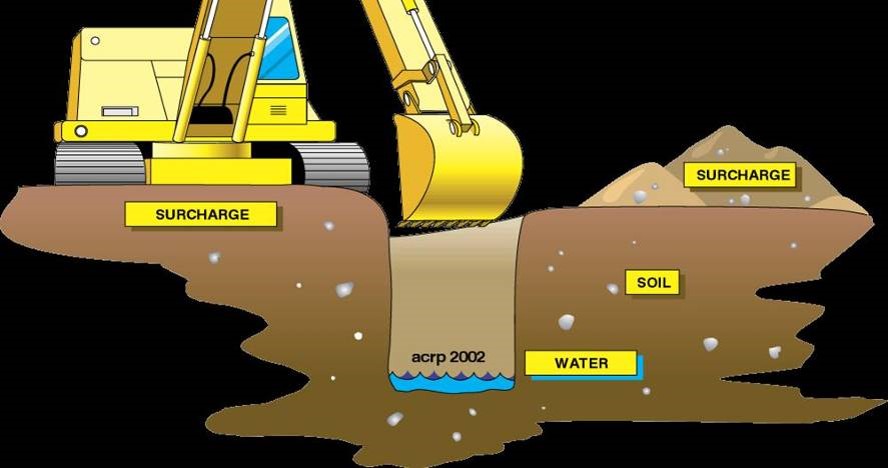 ©  ACR Publications   Used By Permission
136
BOILING
Boiling is evidenced by an upward water flow into the bottom of the cut
High water table is one cause
Boiling produces a quick condition even when trench boxes are used
137
Trench Boiling
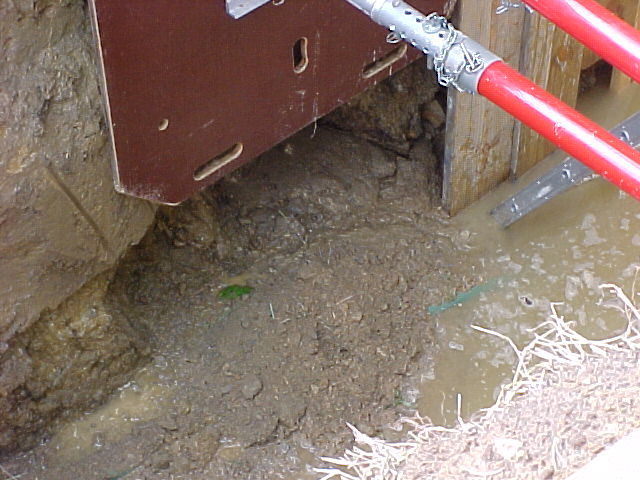 138
[Speaker Notes: Boiling and toe failure]
TRENCH CRACK
Tension cracks usually form at a horizontal distance of 0.5 to .75 times the depth of the trench
Tension Crack
139
SLIDING
Sliding or sloughing may occur as a result of tension cracks
Sliding
140
Sloping and Benching1926 Subpart P App B
Actual slope
Distress
Maximum allowable slope
Short term exposure
Stable rock
Type A soil
Type B soil
Type C soil
141
Design of Sloping and Benching
Allowable configurations and slopes
Not steeper than 11/2 horizontal to 1 vertical
Designs using other tabulated data
Shall be in written form
Must identify limits of use of the data
Identify the registered professional engineer who approved
142
IMPROPER Design
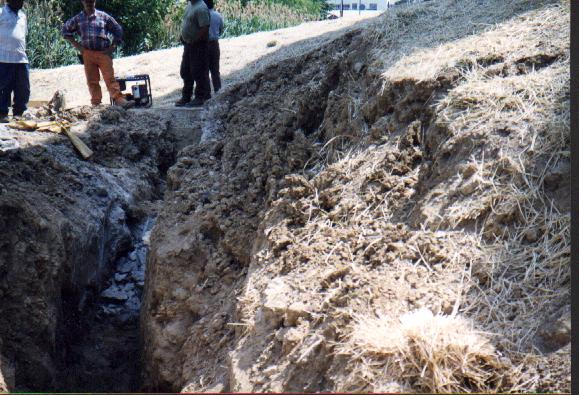 143
[Speaker Notes: An attempt at sloping?]
IMPROPER Sloping
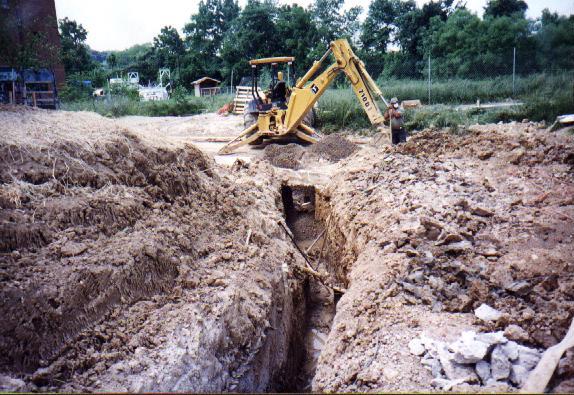 144
[Speaker Notes: Benching?]
Allowable Slopes
Type A  Short term	
 ½ to 1 height/depth and 63 degree slope
 Max excavation depth 12 ft
145
Examples of Sloping for Different Soils
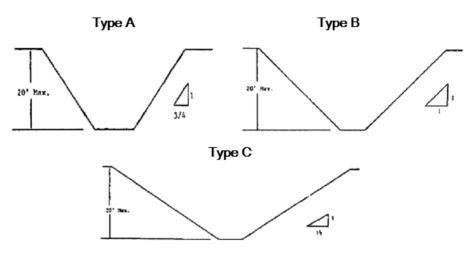 146
BENCHING
Only to be used on soil types A and B
Type A
Type B
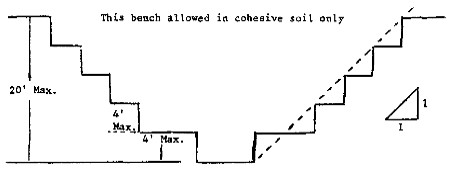 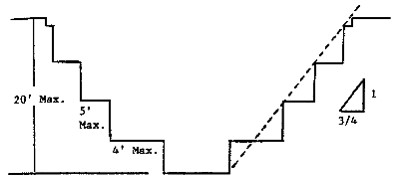 SOIL TYPE A
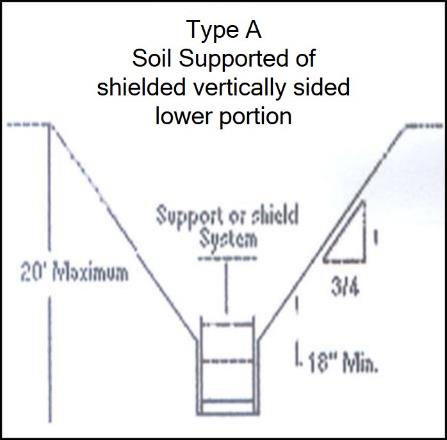 Type A soil
Supported of shielded vertically sided lower portion
¾ to 1
20 feet max depth
Shield 18 inches above to prevent rollover
148
SOIL TYPE B
Type B 
Soil Supported of shielded vertically sided lower portion
Type B soil
Supported of shielded vertically sided lower portion
1 to 1 sloped
18 inches minimum at top of shield to prevent rollover
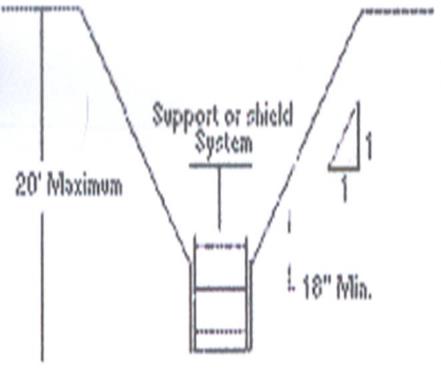 149
SOIL TYPE C
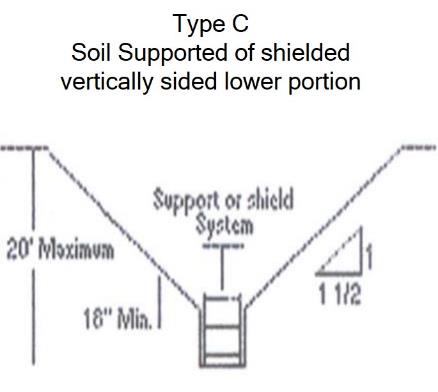 Type C soil supported of shielded vertically sided lower portion
1 ½ to 1
20 feet max depth
18 inches above to prevent rollover
150
Slope ConfigurationsExcavations in Layered Soils
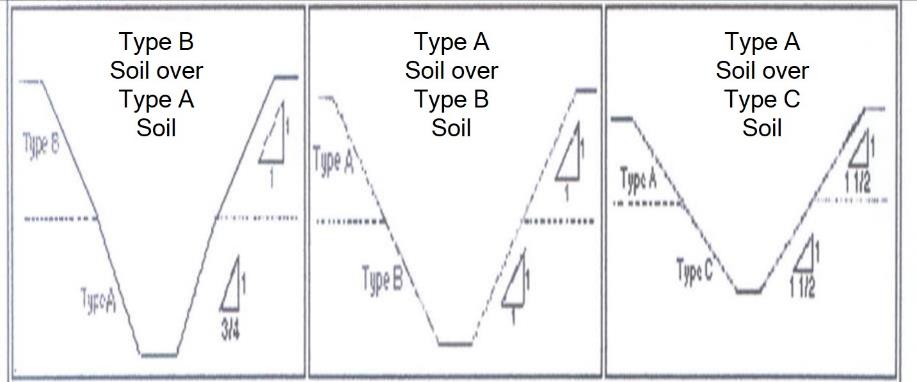 151
Slope ConfigurationsExcavations in Layered Soils
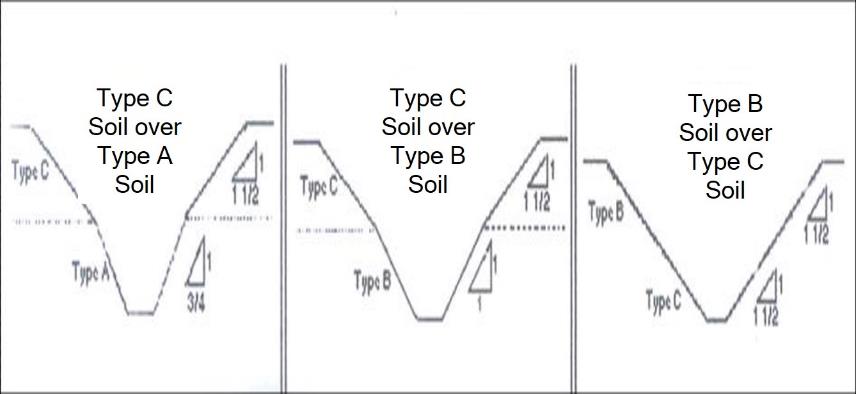 152
Excavations in Type A Soils
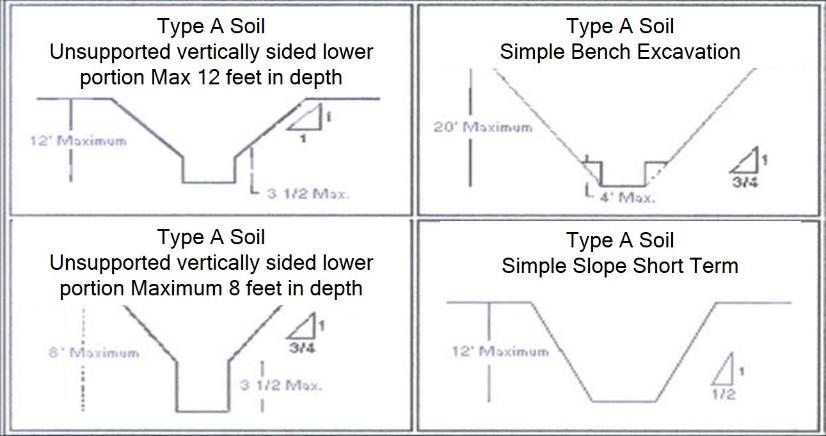 153
Timber Shoring for Trenches1926 Subpart P App C
Basis and limitations of data
Trenches do not exceed 20 ft in depth
Each table presents the minimum sizes of timber members to use in a shoring system
Tables are taken from National Bureau of Standards
154
EG 1: Timber shoring
155
[Speaker Notes: Timber system being built]
EG 2 : Timber Shoring
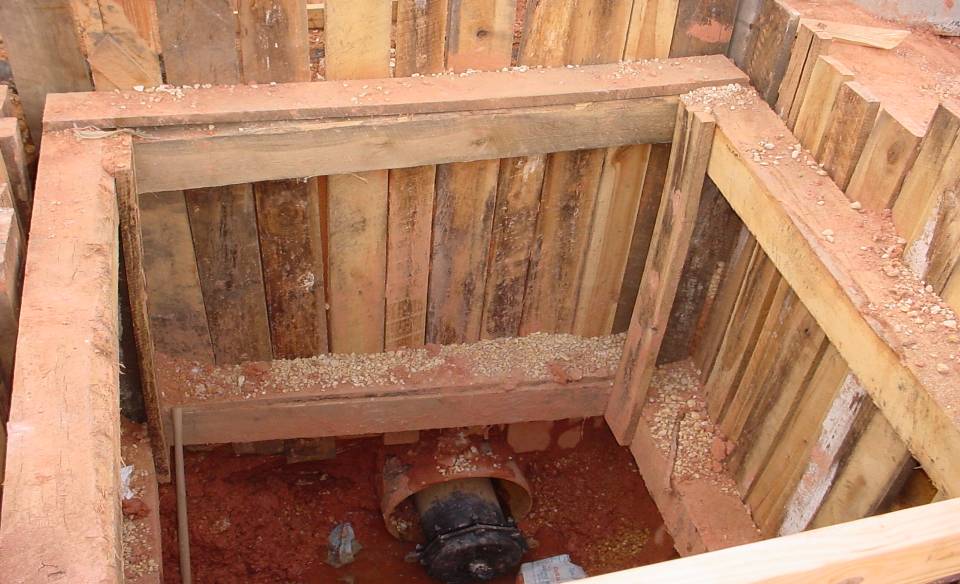 156
[Speaker Notes: Timber system in place]
Timber Shoring
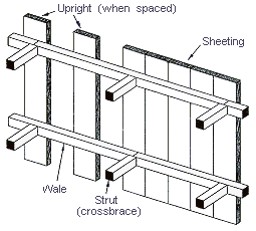 157
Aluminum Hydraulic Shoring 1926 Subpart P App D
Basis and limitations of data
Vertical shore rails and horizontal wales
Meet equivalent strength properties
2 inch cylinder inside diameter minimum safe working capacity of no less than 18000 lbs compressive load at maximum extension
3 inch cylinder inside diameter safe working load not less than 30000 lbs axial compressive load
Vertical shores used must be minimum of 3 spaced equally
158
Aluminum Hydraulic
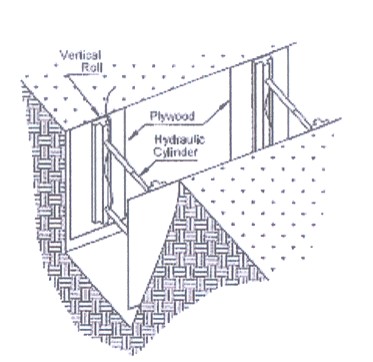 Aluminum Hydraulic Shoring Water System
(With Plywood)
Vertical Aluminum Hydraulic Shoring 
(Spot Bracing)
159
STACKED AND TYPICAL Hydraulic
Aluminum Hydraulic Shoring Water System
(Typical)
Vertical Aluminum Hydraulic Shoring 
(Stacked)
160
EG 1: Aluminum Hydraulic
161
[Speaker Notes: Aluminum hydraulic shoring]
EG 2: Aluminum Hydraulic
162
[Speaker Notes: Aluminum hydraulic shoring]
Spot-bracing Usage
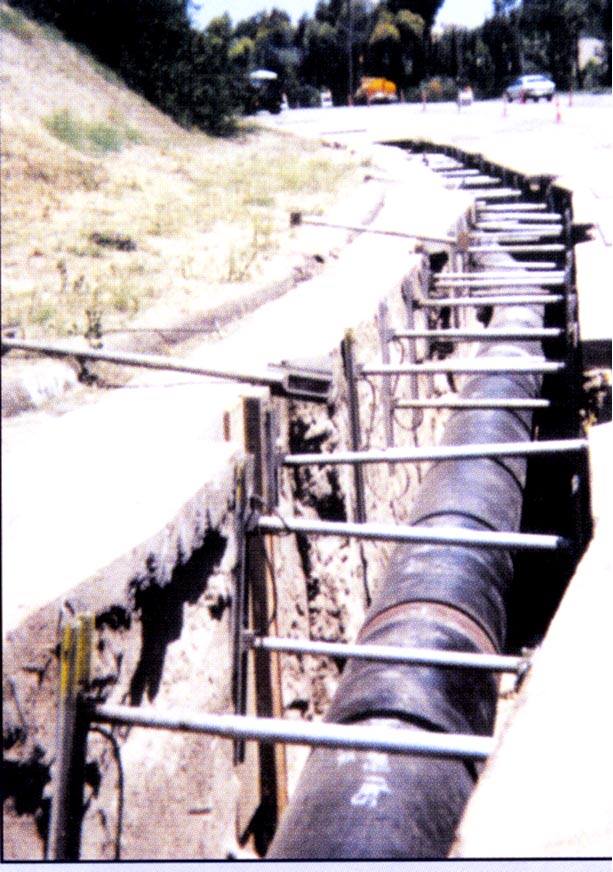 163
[Speaker Notes: Aluminum hydraulic shoring]
Hydraulic Shoring Usage
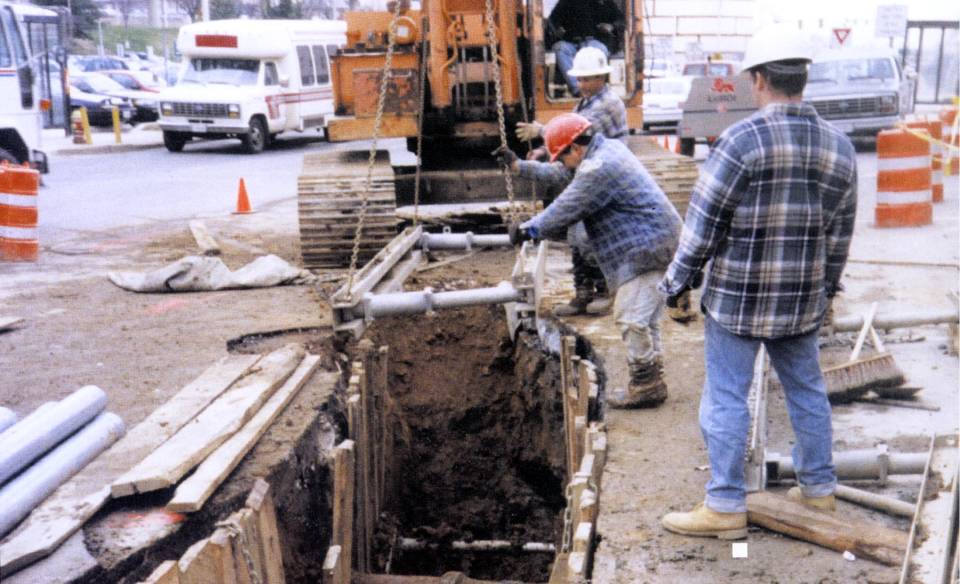 164
Alternatives to Timber Shoring1926 Subpart P App E
Pneumatic & Hydraulic Jacks
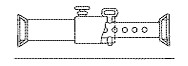 Screw Jack
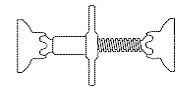 165
Alternatives to Timber Shoring(CONT.)
166
HYDRAULIC CYLINDER
167
aluminum hydraulic shoring
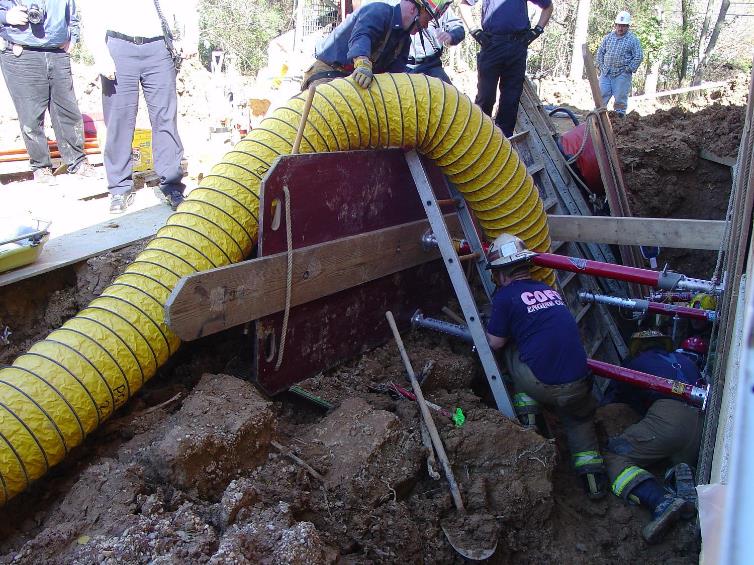 168
[Speaker Notes: Pneumatic shoring with ventilation being used in rescue]
Other Factors Influencing Cave-Ins
Intersecting Trenches
Previously Disturbed
Vibration
Surcharged Load
Inclined Layers
Drying / Saturation
Free standing time
169
1. Fallacies And Misconceptions
At what depth/width do most incidents occur?

Most utilities found in this area: Between 6-8 ft deep and less than 6 ft wide
170
2. Fallacies And Misconceptions
Most incidents occur in bad weather
False

Good weather 
  Crews are more careful in bad weather
171
[Speaker Notes: FREEZING GROUND THAWING

DRYING OUT

WARM TURNING COLD]
3. Fallacies And Misconceptions
Clay is the least dangerous soil type
False

Clay looks strong but it is very deceptive most fatal trench accidents occur in clay soil
172
THE TYPICAL CAVE-IN
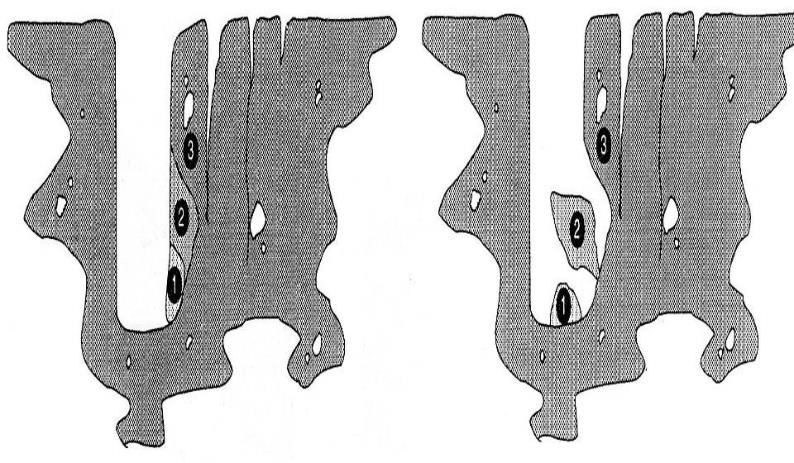 © ACR Publications   Used By Permission
173
Summary
Excavation laws, regulations, standards
Soil classification
Soil testing
Competent person responsibilities
Hazards associated with trenches
Protective systems
174